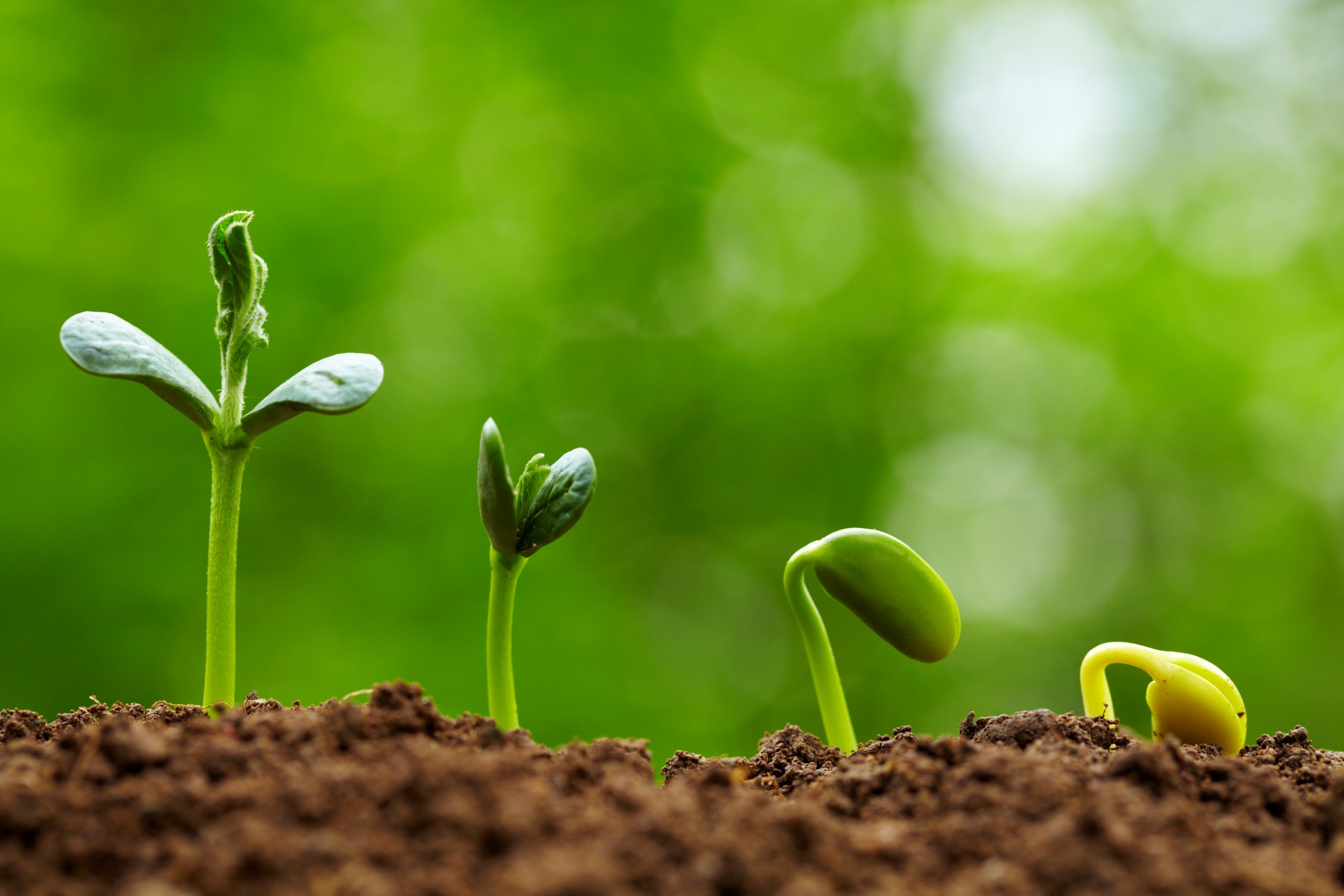 成长的喜乐(10)
自由
自由（Freedom, Liberty ）是一个政治哲学中的概念，在此条件下人类可以自我支配，凭借自由意志而行动，并为自身的行为负责。
https://zh.wikipedia.org/wiki/自由
天然人的不自由的根本原因
加2:16 既知道人称义不是因行律法，乃是因信耶稣基督，连我们也信了基督耶稣，使我们因信基督称义，不因行律法称义；因为凡有血气的，没有一人因行律法称义。2:17 我们若求在基督里称义，却仍旧是罪人，难道基督是叫人犯罪的么？断乎不是！2:18 我素来所拆毁的，若重新建造，这就證明自己是犯罪的人。
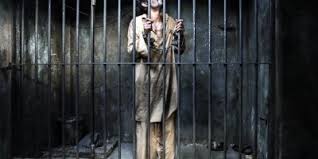 自我支配，凭借自由意志而行动，并为自身的行为负责 ???
基督里的自由
加2:19 我因律法，就向律法死了，叫我可以向神活着。2:20 我已经与基督同钉十字架，现在活着的不再是我，乃是基督在我里面活着；并且我如今在肉身活着，是因信神的儿子而活；他是爱我，为我捨己。2:21 我不废掉神的恩；义若是藉着律法得的，基督就是徒然死了。
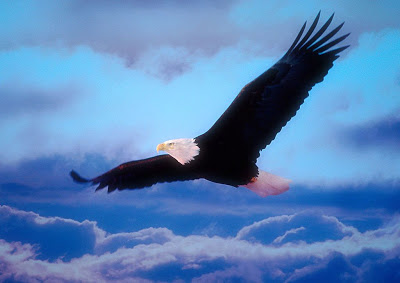 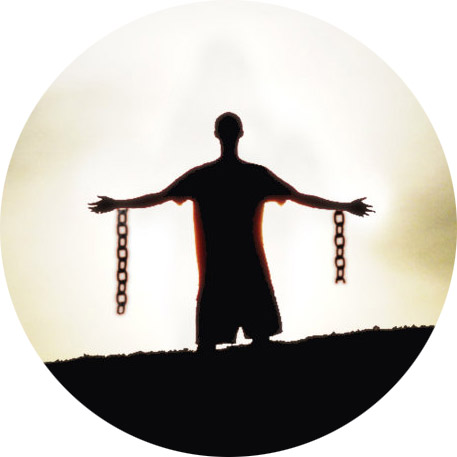 赛40:31 但那等候耶和华的必从新得力。他们必如鹰展翅上腾；他们奔跑却不困倦，行走却不疲乏。
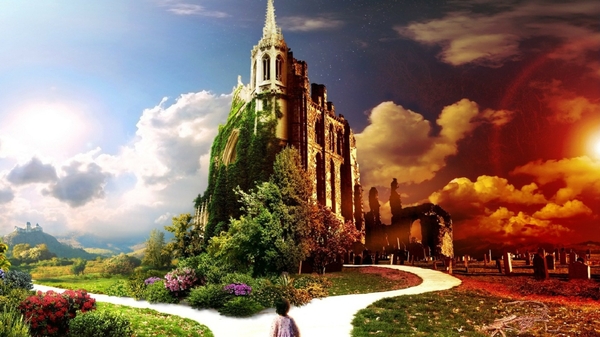 加3:1 无知的加拉太人哪，耶稣基督钉十字架，已经活画在你们眼前，谁又迷惑了你们呢？3:2 我只要问你们这一件：你们受了圣灵，是因行律法呢？是因听信福音呢？3:3 你们既靠圣灵入门，如今还靠肉身成全么？你们是这样的无知么？3:4 你们受苦如此之多，都是徒然的么？难道果真是徒然的么？
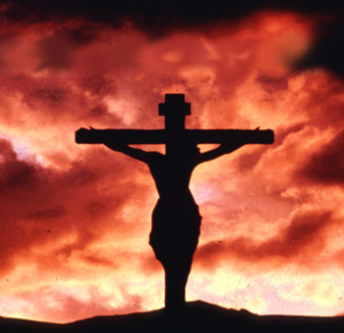 基督里的自由
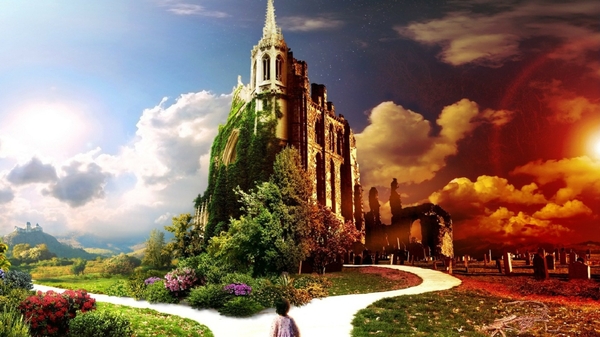 加3:5 那赐给你们圣灵，又在你们中间行异能的，是因你们行律法呢？是因你们听信福音呢？3:6 正如亚伯拉罕信神，这就算为他的义。3:7 所以，你们要知道：那以信为本的人 (those who are of faith)，就是亚伯拉罕的子孙。3:8 并且圣经既然预先看明，神要叫外邦人因信称义，就早已传福音给亚伯拉罕，说：万国都必因你得福。
自我支配，凭借自由意志而行动，并为自身的行为负责 !!!
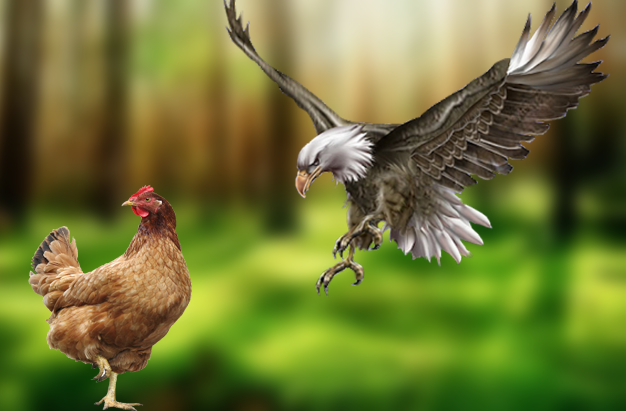 基督里的自由
加4:27 因为经上记着：不怀孕、不生养的，你要欢乐；未曾经过产难的，你要高声欢呼；因为没有丈夫的，比有丈夫的儿女更多。4:28 弟兄们，我们是凭着应许作儿女，如同以撒一样。4:29 当时，那按着血气生的逼迫了那按着圣灵生的，现在也是这样。
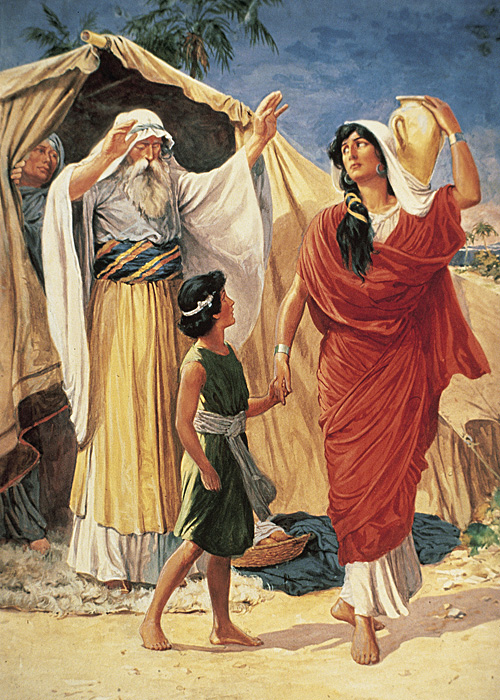 基督里的自由
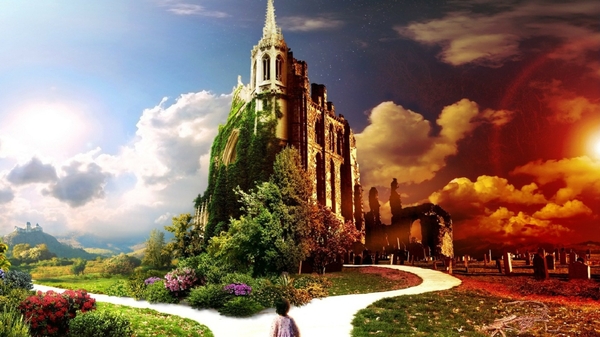 加4:6 你们既为 (you are)儿子，神就差(has sent forth)他儿子的灵进入你们（原文作我们）的心，呼叫：阿爸！父！4:7 可见，从此以后，你不是奴仆，乃是儿子了；既是儿子，就靠着神为后嗣。4:8 但从前你们不认识神的时候，是给那些本来不是神的作奴仆；4:9 现在你们既然认识神，更可说是被神所认识的，怎么还要归回那懦弱无用的小学，情愿再给他作奴仆呢？
自我支配，凭借自由意志而行动，并为自身的行为负责 !!!
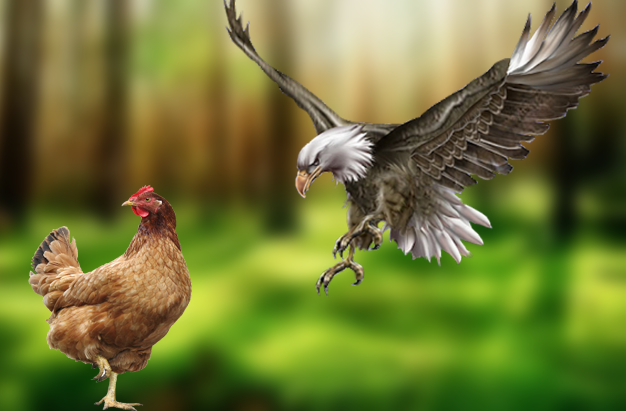 加5:1 基督释放了我们，叫我们得以自由(Stand fast therefore in the liberty by which Christ has made us free)。所以要站立得稳，不要再被奴仆的轭挟制。5:2 我保罗告诉你们，若受割礼，基督就与你们无益了。5:3 我再指着凡受割礼的人确实的说，他是欠着行全律法的债。5:4 你们这要靠律法称义的，是与基督隔绝，从恩典中坠落了。
太22:37 耶稣对他说：你要尽心、尽性、尽意爱主―你的神。2:38 这是诫命中的第一，且是最大的。22:39 其次也相倣，就是要爱人如己。
加5:6 原来在基督耶稣里，受割礼不受割礼全无功效，惟独使人生发仁爱的信心纔有功效(For in Christ Jesus neither circumcision nor uncircumcision avails anything, but faith working through love)。5:7 你们向来跑得好，有谁拦阻你们，叫你们不顺从真理呢？5:8 这样的劝导不是出于那召你们的。
加5:9 一点麵酵能使全团都发起来。5:10 我在主里很信你们必不怀别样的心；但搅扰你们的，无论是谁，必担当他的罪名。5:11 弟兄们，我若仍旧传割礼，为甚么还受逼迫呢？若是这样，那十字架讨厌的地方就没有了。5:12 恨不得那搅乱你们的人把自己割绝了。
加5:13 弟兄们，你们蒙召是要得自由，只是不可将你们的自由当作放纵情慾的机会，总要用爱心互相服事 (For you, brethren, have been called to liberty; only do not use liberty as an opportunity for the flesh, but through love serve one another)。5:14 因为全律法都包在「爱人如己」这一句话之内了。5:15 你们要谨慎，若相咬相吞，只怕要彼此消灭了。
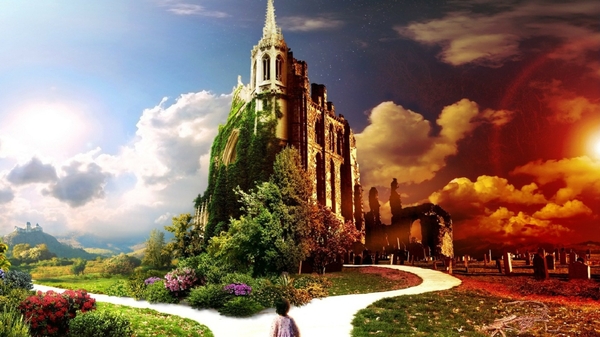 加5:16 我说，你们当顺着圣灵而行，就不放纵肉体的情慾了。5:17 因为情慾和圣灵相争，圣灵和情慾相争，这两个是彼此相敌，使你们不能做所愿意做的。5:18 但你们若被圣灵引导，就不在律法以下。

Gal 5:16 I say then: Walk in the Spirit, and you shall not fulfill the lust of the flesh.5:17 For the flesh lusts against the Spirit, and the Spirit against the flesh; and these are contrary to one another, so that you do not do the things that you wish.5:18 But if you are led by the Spirit, you are not under the law.
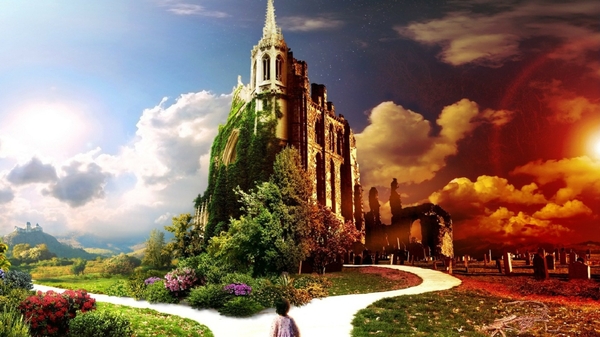 加5:19 情慾的事(the works of the flesh)都是显而易见的，就如姦淫、污秽、邪蕩、5:20 拜偶象、邪术、仇恨、争竞、忌恨、恼怒、结党、纷争、异端、5:21 嫉妒（有古卷在此有：凶杀二字）、醉酒、荒宴等类。我从前告诉你们，现在又告诉你们，行这样事的人必不能承受神的国。5:22 圣灵所结的果子(the fruit of the Spirit)，就是仁爱、喜乐、和平、忍耐、恩慈、良善、信实、5:23 温柔、节制。这样的事没有律法禁止。5:24 凡属基督耶稣的人，是已经把肉体连肉体的邪情私慾同钉在十字架上了。5:25 我们若是靠圣灵得生，就当靠圣灵行事。5:26 不要贪图虚名，彼此惹气，互相嫉妒。